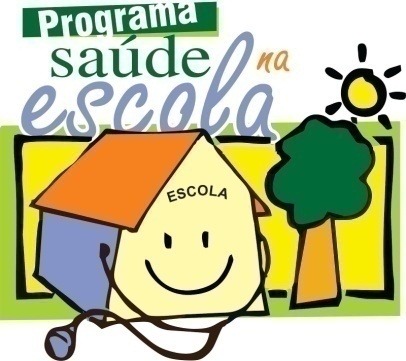 Melhoria da atenção à saúde de crianças, e adolescentes da Escola Ruben Bento Alves. 
Unidade Básica de Saúde Vila Ipê- Caxias do Sul/RS 

Aluna : Ana Paula de Oliveira Rocha Trassante.
Orientadora: Tassiane Ferreira Langendorf.
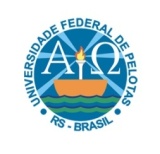 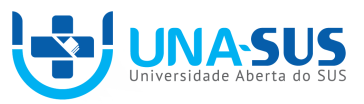 Introdução
Caxias do Sul- 435.564 hb. (IBGE, 2010)
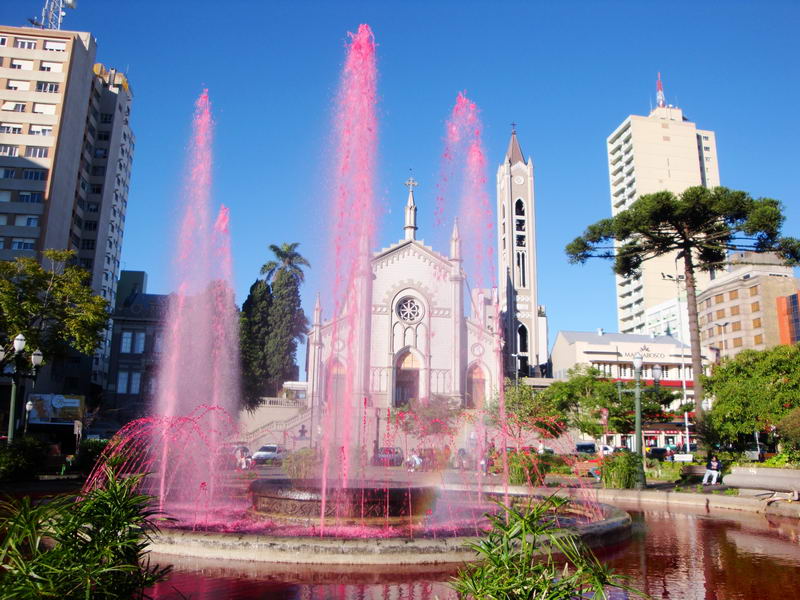 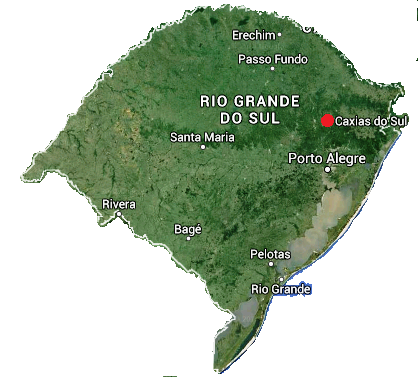 Fonte: blog cidade interesse militar.
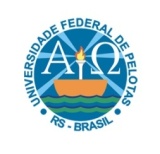 Fonte: Google Maps
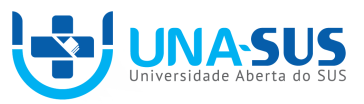 Introdução
UBS Vila Ipê
População adstrita: 12.700 hb.
Famílias cadastrada: 1.743
Masculino: 2.914   Feminino: 3.014
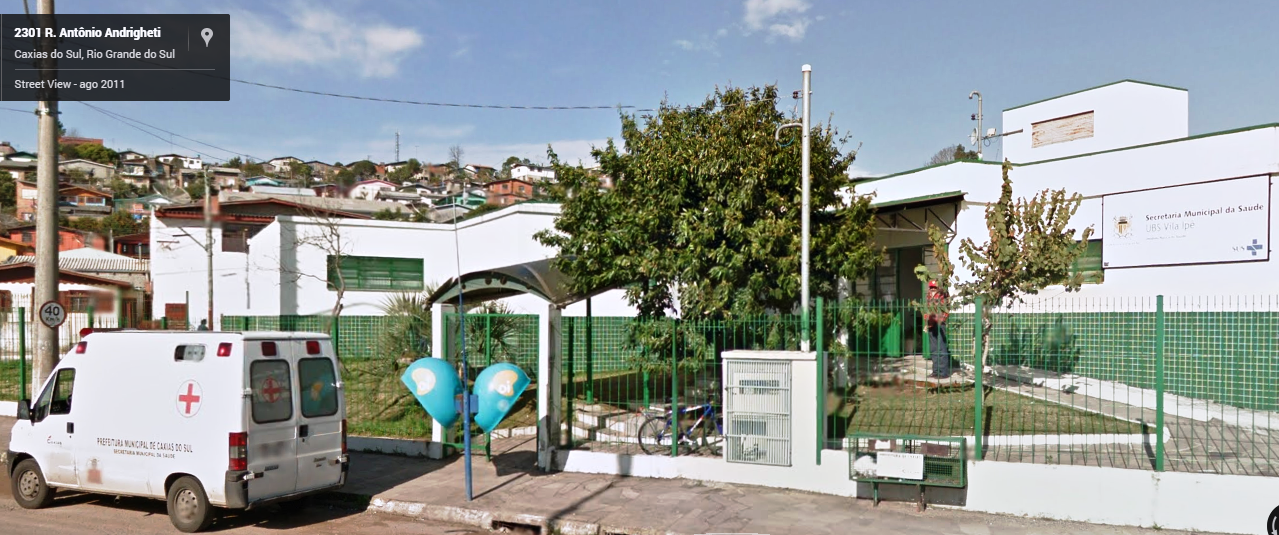 Fonte: Google Maps
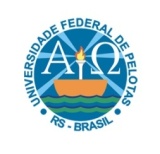 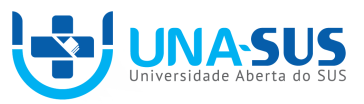 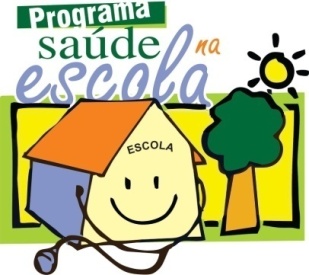 Introdução
Fonte: Prefeitura municipal de Itapaje
PSE antes da intervenção:
                                                                               
Como Caxias do Sul aderiu ao programa 2º/2013 quando cheguei na UBS havia somente registro de reuniões com alguns planejamentos.
Quando necessário ocorriam algumas ações de educação em saúde.
Avaliação antropométrica, porém sem registro das mensurações dos alunos.
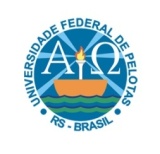 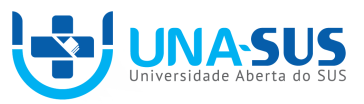 Objetivo
Objetivo Geral

 Melhorar a atenção à saúde do escolar que frequentam a Escola Ruben Bento Alves, a qual faz parte da área de abrangência da Unidade Básica de Saúde Vila Ipê em Caxias/RS.
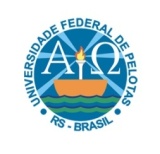 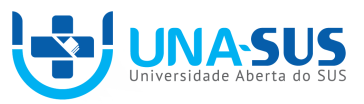 Metodologia
Ações realizadas:
  
     Planilhas, e
coleta de dados.
 

    
      Planejamento para ações 
         educacionais
        e avaliações clinicas.
Capacitação das equipes da UBS e da Educação.
Conselhos Locais de saúde.
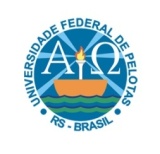 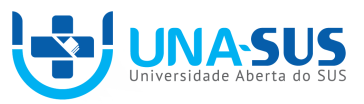 Logística
Manual Técnico:

Caderno de Atenção Básica do Programa Saúde na Escola, Ministério da Saúde, 2009.

Guia para formação de profissionais de Saúde e educação- Saúde e prevenção nas escolas, 2008.
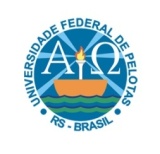 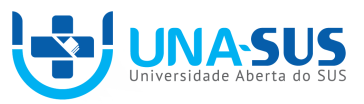 Logística
Registro Especifico:

Ficha Espelho.

Planilhas de coleta de dados.
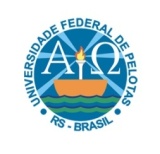 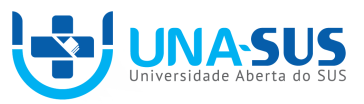 Objetivos, Metas e Resultados
Objetivo  de cobertura: Ampliar a cobertura de atenção à saúde na escola. 

Meta: Ampliar a cobertura das ações na escola para 100% das crianças, adolescentes e jovens matriculados na escola alvo da intervenção.
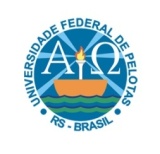 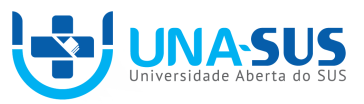 Objetivos, Metas e Resultados
Resultado:  Alcançado 100% da meta.
Figura 1 – Gráfico da proporção de crianças e adolescentes matriculados na escola alvo submetidos às ações em saúde.  E.M.E.F. Ruben Bento Alves/Caxias do Sul/RS, 2014.

Fonte: Autoria própria.
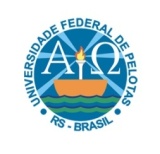 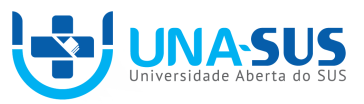 Aspecto Qualitativo
Envolvimento das agentes comunitárias de saúde em realizar uma busca ativa eficaz por intermédio das visitas domiciliares, e contato telefônico.
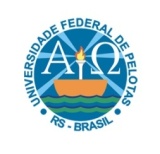 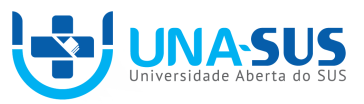 Objetivos, Metas e Resultados
Objetivo de qualidade: Melhorar a qualidade da promoção da saúde por intermédio da educação em saúde. 

Metas:
Realizar avaliação clínica e psicossocial de 100% das crianças, adolescentes e jovens matriculados na escola alvo.
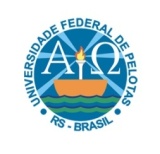 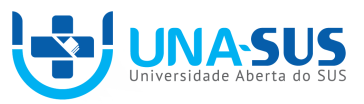 Objetivos, Metas e Resultados
Essa meta não foi desenvolvida no período por inviabilidade do procedimento por falta de profissionais.
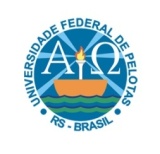 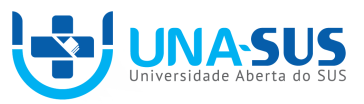 Objetivos, Metas e Resultados
Meta:
Realizar aferição da pressão arterial de 100% das crianças, adolescentes e jovens matriculados na escola alvo.
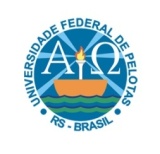 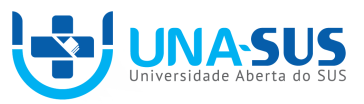 Objetivos, Metas e Resultados
Resultado: 1º mês: 90%, 2º mês: 96% e no 3º mês 100%.
Figura 2 – Gráfico da proporção de crianças e adolescentes matriculados na escola alvo submetidos à aferição da Pressão arterial.  E.M.E.F. Ruben Bento Alves/Caxias do Sul/RS, 2014.

Fonte: Autoria própria.
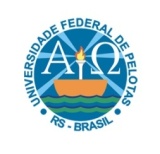 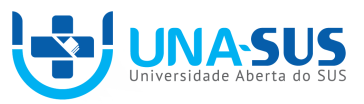 Aspecto Qualitativo
Uma dificuldade durante esse processo foi a frequência de ausência e a resistência de alguns alunos nesse procedimento.
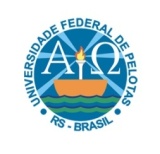 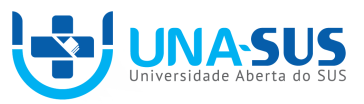 Objetivos, Metas e Resultados
Meta:
Realizar avaliação da acuidade visual de 100% das crianças, adolescentes e jovens matriculados na escola alvo.
Aspecto Qualitativo
Envolvimento das agentes comunitárias de saúde em realizar uma busca ativa eficaz por intermédio das visitas domiciliares, e contato telefônico.
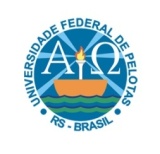 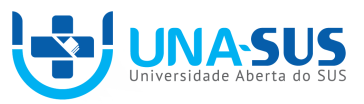 Objetivos, Metas e Resultados
Resultado: 1 mês: 95%, 2º e 3º meses: 100%
Figura 3 – Gráfico da proporção de crianças e adolescentes matriculados na escola alvo submetidos  a verificação da acuidade visual.  E.M.E.F. Ruben Bento Alves/Caxias do Sul/RS, 2014.

Fonte: Autoria própria.
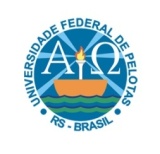 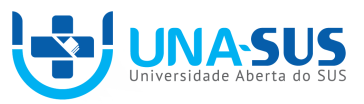 Aspecto Qualitativo
Um dificultador foi a ausência dos educandos nas avaliações.
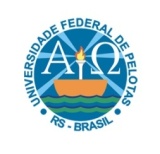 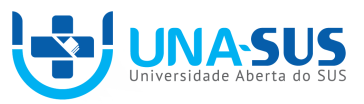 Objetivos, Metas e Resultados
Meta:
Realizar avaliação da audição de 100% das crianças, adolescentes e jovens matriculados na escola alvo.
Objetivos, Metas e Resultados
Essa meta não foi realizada no período por inviabilidade do processo, e falta de profissionais na rede para posteriores avaliações da demanda levantada.
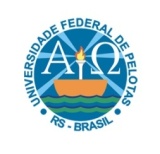 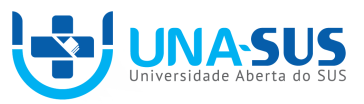 Objetivos, Metas e Resultados
Meta:
Atualizar o calendário vacinal de 100% das crianças, adolescentes e jovens matriculados na escola alvo.
Objetivos, Metas e Resultados
Resultado: 1º mês: 87% 2º mês:93% 3º mês: 98%
Figura 4 – Gráfico da proporção de crianças e adolescentes matriculados na escola alvo submetidos à atualização do calendário vacinal.  E.M.E.F. Ruben Bento Alves/Caxias do Sul/RS, 2014.

Fonte: Autoria própria.
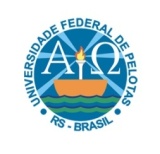 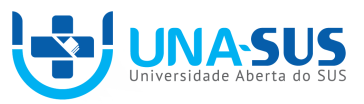 Aspecto Qualitativo
Um dificultador para a não obtenção dessa meta foi a baixa contribuição dos alunos em fornecer a caderneta, e foi realizada busca ativa aos espelhos na UBS mas como eles se mudam de residência seguidamente, não foi encontrado.
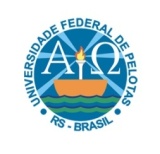 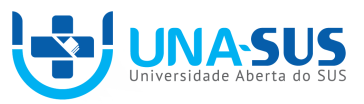 Objetivos, Metas e Resultados
Meta:

Realizar avaliação nutricional em 100% das crianças, adolescentes e jovens matriculados na escola alvo.
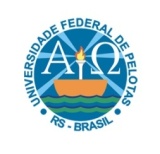 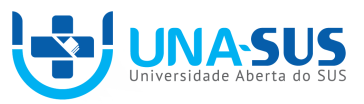 Objetivos, Metas e Resultados
Resultado: 1º mês: 97% 2º e 3º meses: 100%
Figura 5 – Gráfico da proporção de crianças e adolescentes matriculados na escola alvo submetidos às avaliações nutricionais.  E.M.E.F. Ruben Bento Alves/Caxias do Sul/RS, 2014.

Fonte: Autoria própria.
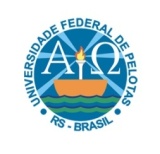 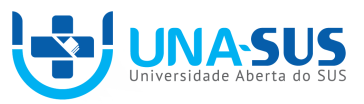 Aspecto Qualitativo
Uma dificuldade encontrada foi às ausências freqüentes dos alunos, e também a resistência inicialmente dos alunos adolescentes para tal avaliação.
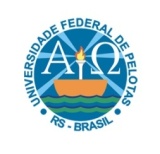 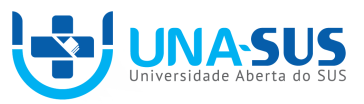 Objetivos, Metas e Resultados
Meta:

Realizar avaliação da saúde bucal em 100% das crianças, adolescentes e jovens matriculados na escola alvo.
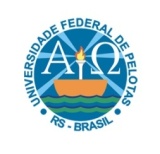 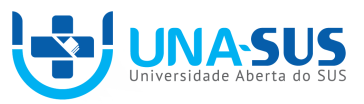 Objetivos, Metas e Resultados
Resultado: 1º mês: 98% e 2º e 3º meses: 100%
Figura 6 – Gráfico da proporção de crianças e adolescentes matriculados na escola alvo submetidos às avaliações de saúde bucal.  E.M.E.F. Ruben Bento Alves/Caxias do Sul/RS, 2014.

Fonte: Autoria própria.
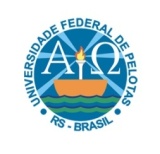 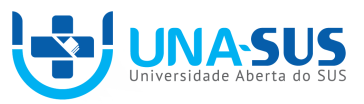 Aspecto Qualitativo
Ausência frequente dos alunos foi um dificultador.
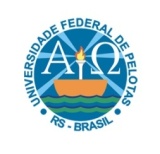 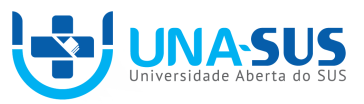 Objetivos, Metas e Resultados
Objetivo de adesão: Melhorar a adesão às ações na escola.

Meta: 
Fazer busca ativa de 100% das crianças, adolescentes e jovens que não compareceram as ações realizadas na escola alvo.
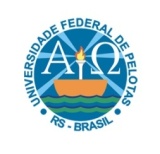 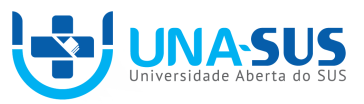 Objetivos, Metas e Resultados
Resultado: Meta alcançada.
Aspecto Qualitativo

Engajamento das agentes comunitárias de saúde em relação a busca ativa.
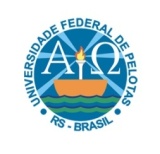 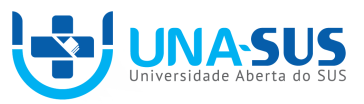 Objetivos, Metas e Resultados
Objetivo de registro: Melhorar o registro das informações.

Meta: 

Manter, na UBS, registro atualizado em planilha, e /ou prontuário de 100% das crianças, adolescentes e jovens matriculados na escola alvo.
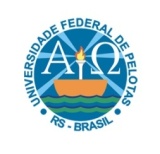 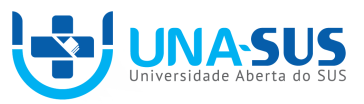 Objetivos, Metas e Resultados
Resultado: 1º mês: 94% 2º e 3º meses: 100%
Figura 7- Gráfico da proporção de crianças, adolescentes matriculados na escola alvo com registro atualizado. E.M.E.F. Ruben Bento Alves/Caxias do Sul/RS, 2014. 

Fonte: Autoria Própria.
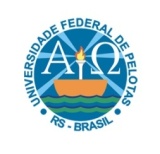 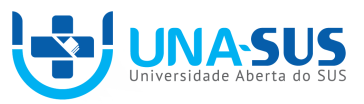 Aspecto Qualitativo
A escola forneceu todos os documentos necessários para esse procedimento, e ainda auxiliou com a disposição de recursos humanos para o preenchimento do mesmo.
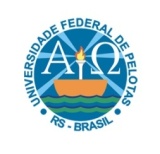 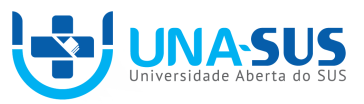 Objetivos, Metas e Resultados
Objetivo de Promoção da Saúde:Promover a saúde das crianças, adolescentes e jovens.

Meta: Proporcionar orientação nutricional para 100% das crianças, adolescentes e jovens matriculados na escola alvo.
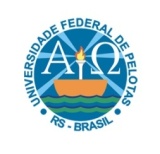 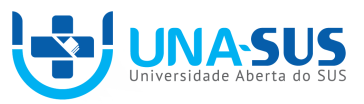 Objetivos, Metas e Resultados
Resultado: Meta atingida.



Aspectos Qualitativos

O engajamento de algumas turmas com esse tema, já que os professores trabalham diariamente sobre alimentação e hábitos de vida saudável.
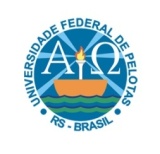 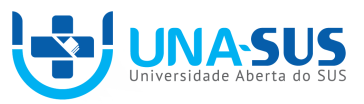 Objetivos, Metas e Resultados
Meta
Orientar 100% das crianças,e adolescentes matriculados na escola alvo sobre prevenção de acidentes (conforme faixa etária).
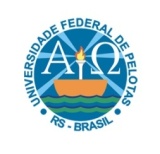 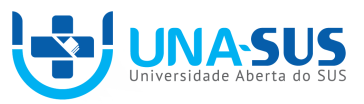 Objetivos, Metas e Resultados
Resultado: Meta atingida.



Aspectos Qualitativos

Parceria com Controle Interno de Prevenção de Acidentes na escola(CIPAVE), que é constituído pelo corpo de bombeiros, brigada militar, médicos entre outras.
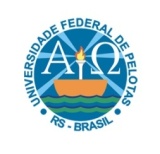 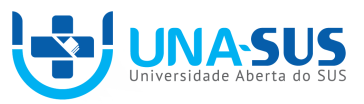 Objetivos, Metas e Resultados
Meta
Orientar 100% das crianças, e adolescentes matriculados na escola alvo para prática de atividade física.
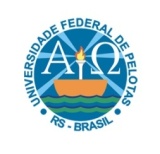 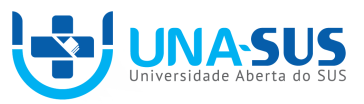 Objetivos, Metas e Resultados
Resultado: Meta atingida.



Aspectos Qualitativos

Parceria com os professores de educação física que direcionavam uma serie de exercícios para os alunos em avaliação nutricional de sobrepeso e obesidade.
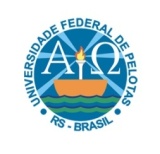 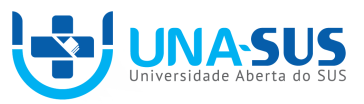 Objetivos, Metas e Resultados
Meta
Orientar 100% das crianças,e adolescentes matriculados na escola alvo para o reconhecimento e prevenção de bullying.
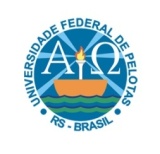 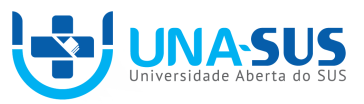 Objetivos, Metas e Resultados
Resultado: Meta atingida.



Aspectos Qualitativos

A curiosidade e interesse sobre esse assunto, porém com constrangimento de falar a respeito.
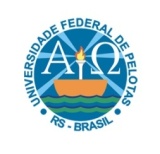 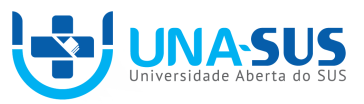 Objetivos, Metas e Resultados
Meta
Orientar 100% das crianças, e adolescentes matriculados na escola alvo para o reconhecimento das situações de violência e sobre os direitos assegurados às vítimas.
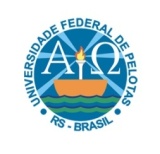 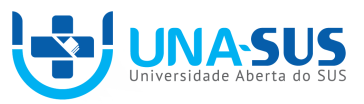 Objetivos, Metas e Resultados
Resultado: 1º mês: 92%  2º e 3º meses: 100%
Figura 8- Gráfico da Proporção de crianças, adolescentes matriculados na escola alvo que foram orientados sobre violência. E.M.E.F. Ruben Bento Alves/Caxias do Sul/RS, 2014. 

Fonte: Autoria Própria.
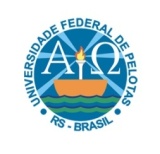 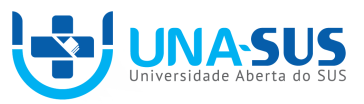 Aspectos Qualitativos
Interesse das turmas sobre o assunto, e os questionamentos a respeito.
Objetivos, Metas e Resultados
Meta
Orientar 100% das crianças, e adolescentes matriculados na escola alvo sobre os cuidados com o ambiente para promoção da saúde.
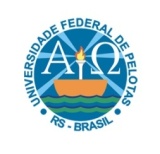 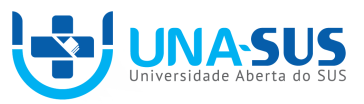 Objetivos, Metas e Resultados
Resultado: Meta atingida.


Aspectos Qualitativos

Parceria entre UBS e escola em dia de ação social, onde eram oferecidos inúmeros serviços como maquiagem, corte de cabelo, sorteio de uma cesta básica, e essas atividades foram realizadas após a minha palestra.
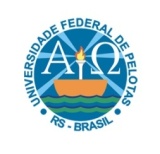 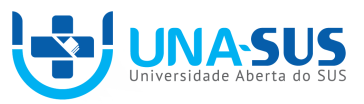 Objetivos, Metas e Resultados
Meta
Orientar 100% das crianças, e adolescentes matriculados na escola alvo sobre higiene bucal.
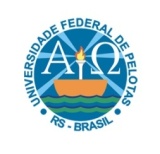 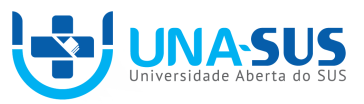 Objetivos, Metas e Resultados
Resultado: Meta atingida.



Aspectos Qualitativos

Interação entre aluno e palestrante perguntando sobre horários, e logística do atendimento.
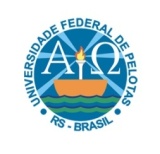 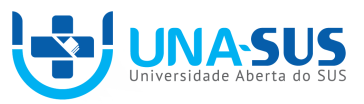 Objetivos, Metas e Resultados
Meta
Orientar 100% das crianças, e adolescentes matriculados na escola alvo sobre o uso de álcool e drogas.
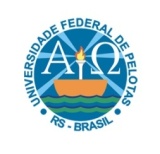 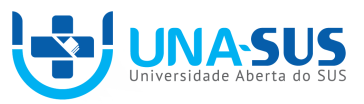 Objetivos, Metas e Resultados
Resultado: Meta atingida.



Aspectos Qualitativos

Participação positiva dos alunos com o assunto.
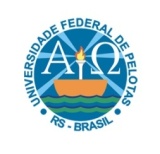 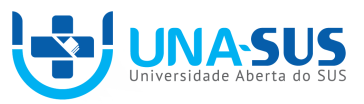 Objetivos, Metas e Resultados
Meta
Orientar 100% das crianças, e adolescentes matriculados na escola alvo sobre os riscos do tabagismo.
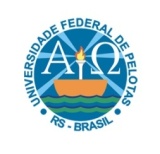 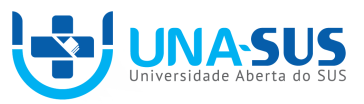 Objetivos, Metas e Resultados
Resultado: Meta atingida.



Aspectos Qualitativos

Um dificultador foi a influência dos pais usuários, mas foi também um facilitador por esses já serem portadores de doenças relacionadas ao uso demasiado de tabaco.
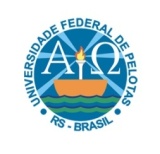 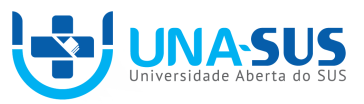 Objetivos, Metas e Resultados
Meta
Orientar 100% dos adolescentes matriculados na escola alvo sobre a prevenção de DSTs.
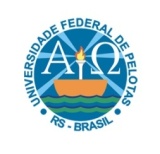 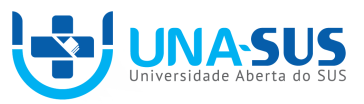 Objetivos, Metas e Resultados
Resultado: Meta atingida.



Aspectos Qualitativos

Participação positiva dos alunos com o assunto.
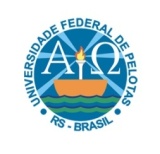 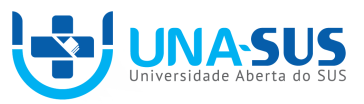 Objetivos, Metas e Resultados
Meta
Orientar 100% dos adolescentes matriculados na escola alvo sobre gravidez na adolescência.
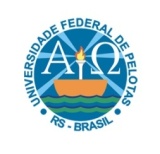 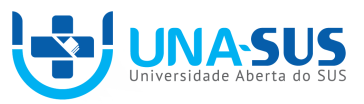 Discussão
Importância da Intervenção:
 Organização na implantação do programa saúde escolar (PSE);

 Ampliação da cobertura da atenção da saúde do escolar;

Atualização dos registros dos educandos na unidade básica de saúde;

Ampliação das ações educacionais .
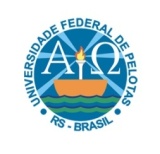 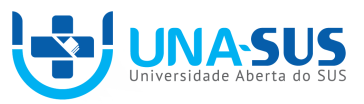 Incorporação da intervenção a rotina do serviço
Incorporação Positiva;
Registros específicos: Ficha Espelho- Negativa;
Reflexão crítica sobre o processo  pessoal de aprendizagem
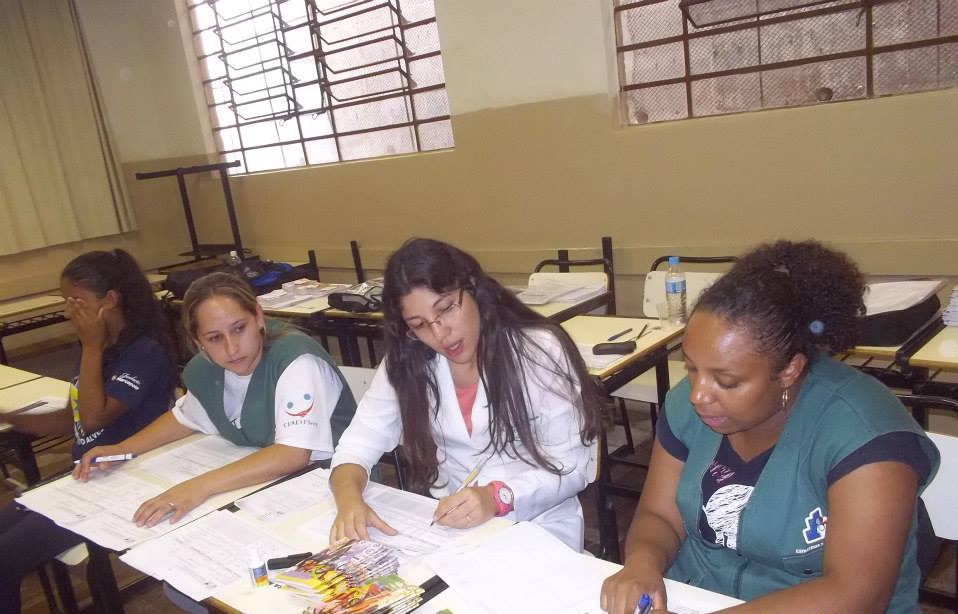 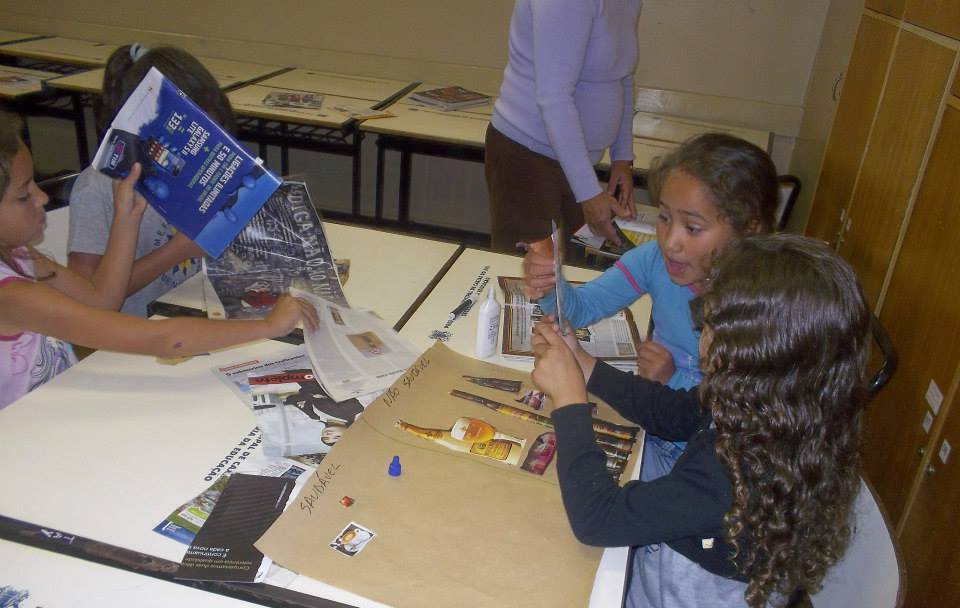 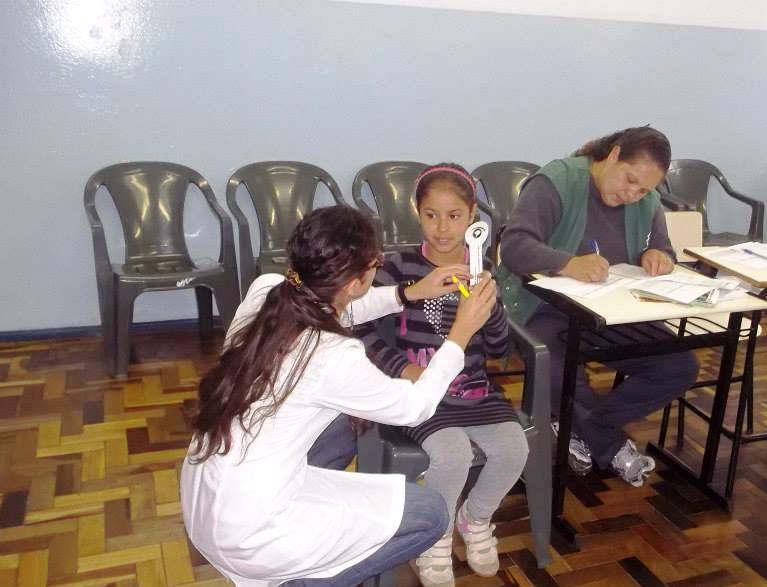 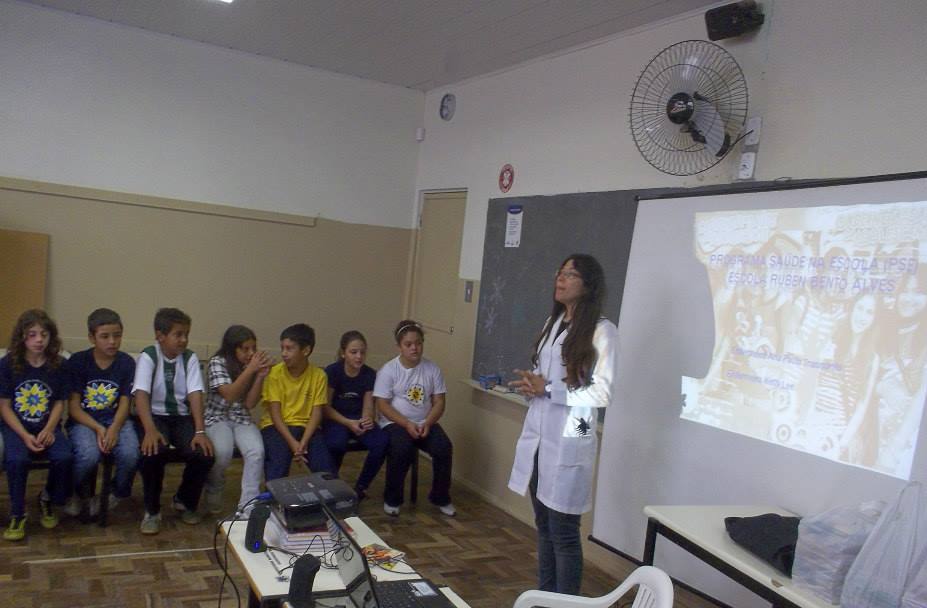 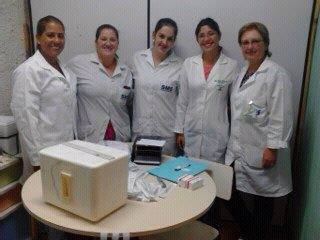 Obrigado!